ASI och UBÅT
 Ett verktyg för systematisk uppföljning i missbruksbruksvården
ASI-Uppföljning
	Problem
ASI-Grund
Kartläggning
Bakgrund 	Problem
Förändring av problem
Bättre - Sämre
Problemfri
Vilka resultat och effekter har åtgärden?
Vilka får åtgärden?
UBÅT
Vilka åtgärder finns?
Handläggare
Brukarupplevelsekvalitet
SUM Malmö 2018-11-08
B-Å & K Armelius   http://ubat.rabekobberstad.se/
1
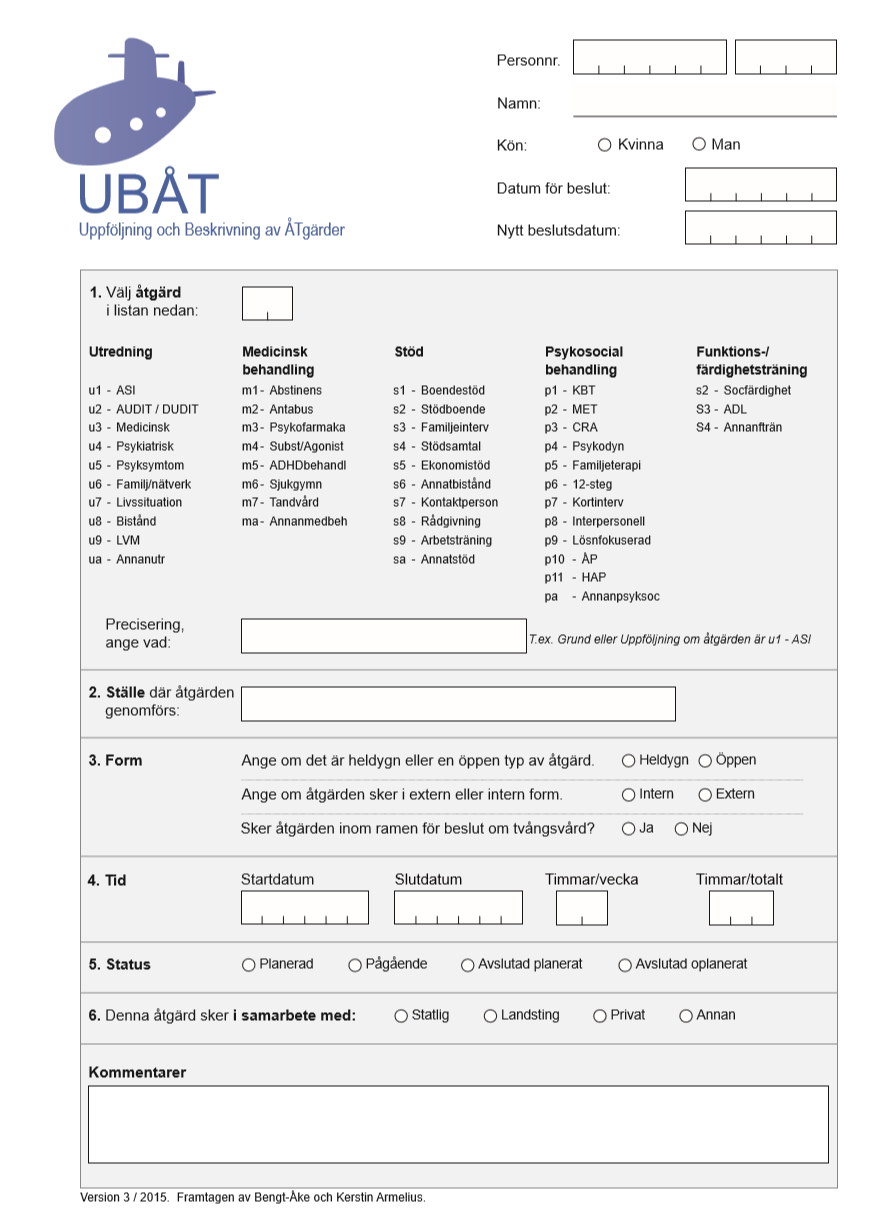 Vad är UBÅT?
En metod för Uppföljning och Beskrivning av ÅTgärder.

Skapades av oss 2012 som komplement till ASI.

Databasen innehåller idag ca 6000 åtgärder (Ubåtar) för ca 3000 klienter. 

Ca 80 ”kommuner” är användare.

UBÅT används både i klientarbete (Net-klient) och på organisationsnivå (Net-analys)
UBÅT i Net-klient
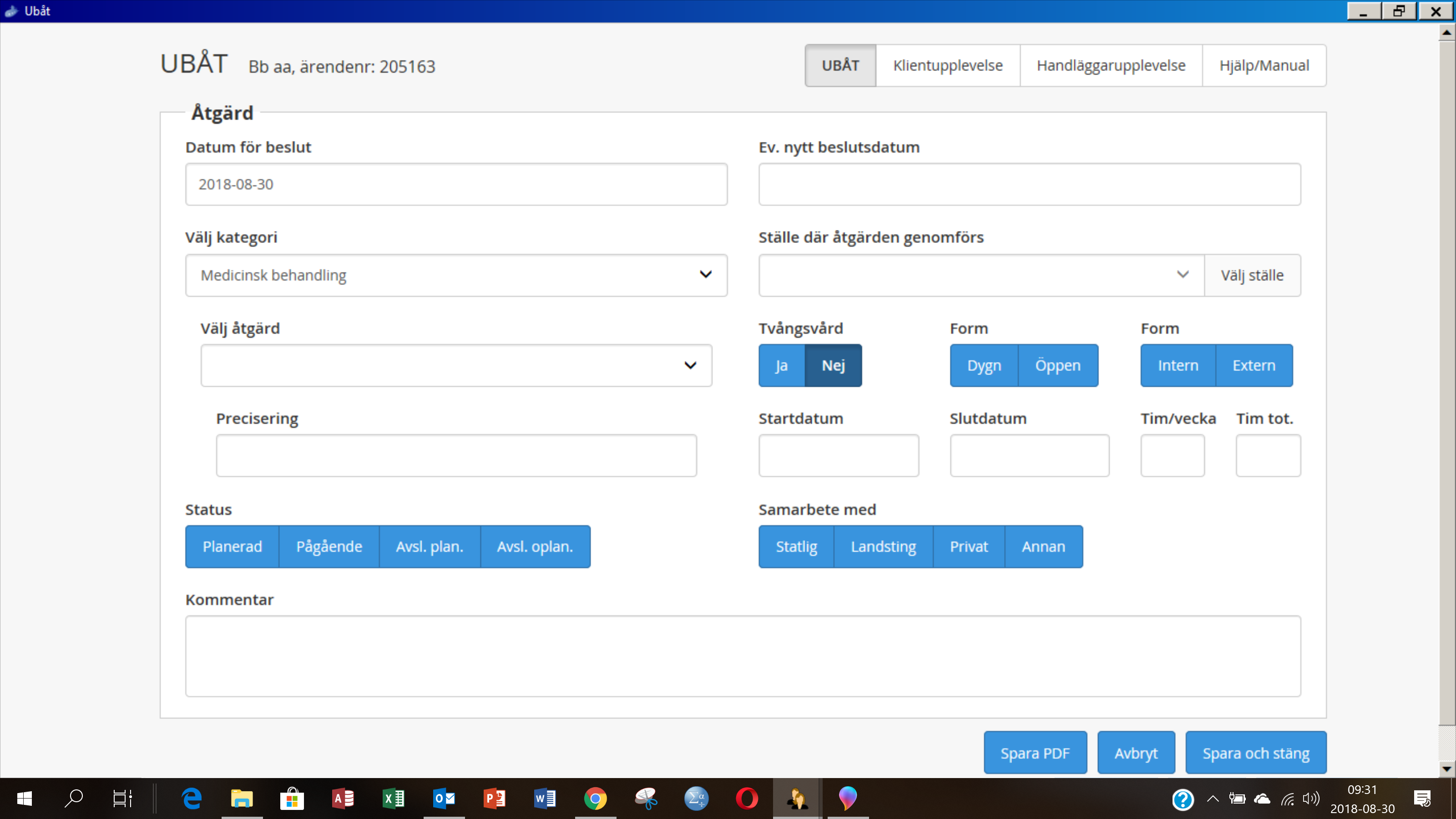 SUM Malmö 2018-11-08
B-Å & K Armelius   http://ubat.rabekobberstad.se/
2
[Speaker Notes: Berätta om Annan… möjlighet att få unika åtgärder utvärderade]
Presentationen bygger på rapporter som genererats från databasen Net-analys hos Råbe & Kobberstad.
UBÅT-rapporter: Meny
De kommuner som använder R&K  har gett oss tillstånd att använda deras data för att göra analyser och återkopplingar, kvalitetssäkringVårt samarbete R&K innebär att vi gör analyser och formulerar en rapport med resultat som sedan programmeras så att användarna själva kan ta fram en rapport med resultat från sin egen verksamhet. Det har tagit 6 år att utveckla rapportsystemet.Rapporterna skapas på någon minut med hjälp av ett meny-systemData uppdateras varje natt
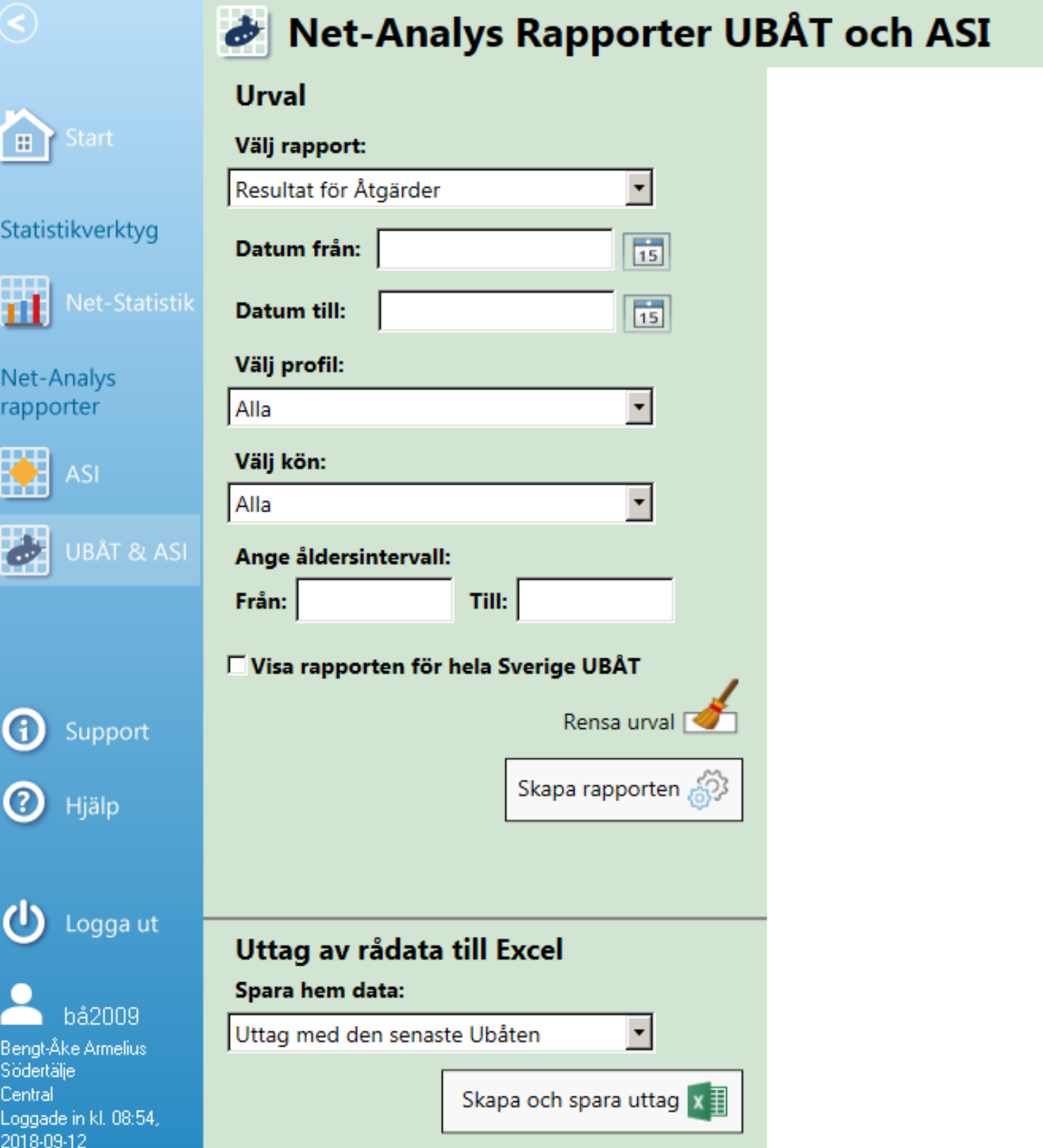 Det finns tre olika rapporter att välja bland
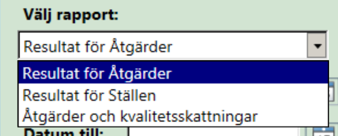 Se ett exempel: Resultat för Åtgärder från Täby
SUM Malmö 2018-11-08
B-Å & K Armelius   http://ubat.rabekobberstad.se/
3
Presentationen bygger på rapporter från hela UBÅT från 2018-10-01. Det fanns i det uttaget 4866 registreringar av åtgärder i UBÅT för 2351 klienter vid 79 kommuner
Effekter beräknas som skillnaden i intervjuarnas skattningar av klientens problem vid grundintervju, G och uppföljningsintervju, U. 
En skillnad på minst 2 skalsteg betraktas som en reliabel förändring (förbättring eller försämring)
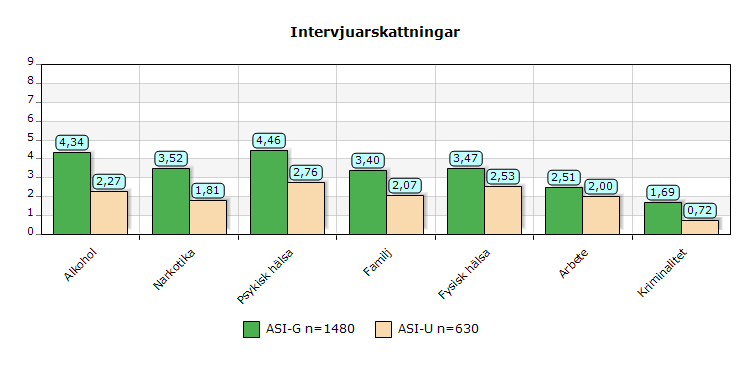 SUM Malmö 2018-11-08
B-Å & K Armelius   http://ubat.rabekobberstad.se/
4
Hur vanliga är olika åtgärder?
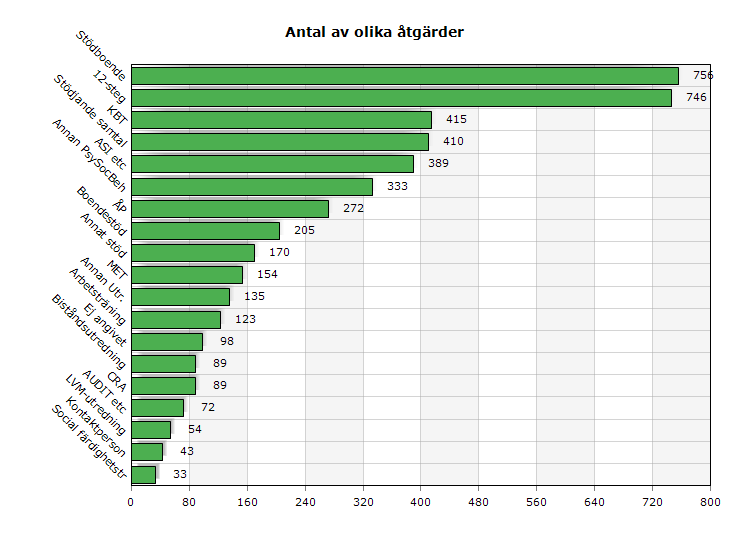 SUM Malmö 2018-11-08
B-Å & K Armelius   http://ubat.rabekobberstad.se/
5
Hur effektiva är olika åtgärder inom olika problemområden?
SUM Malmö 2018-11-08
B-Å & K Armelius   http://ubat.rabekobberstad.se/
6
Åtgärder rangordnade efter effekter för Alkohol, Narkotika och Psykisk hälsa
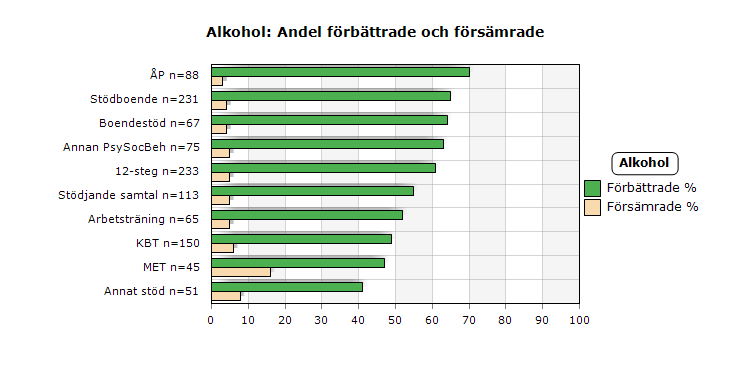 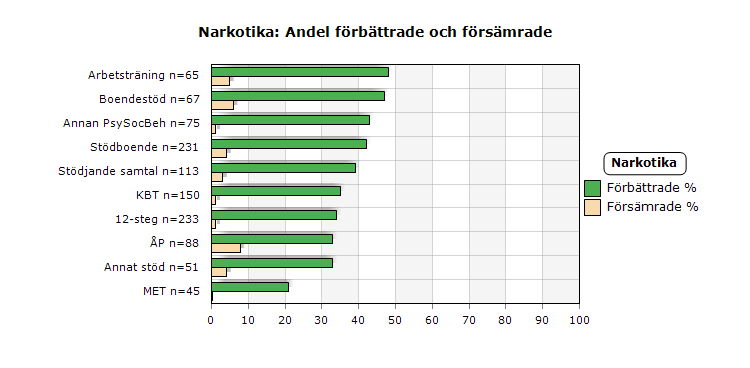 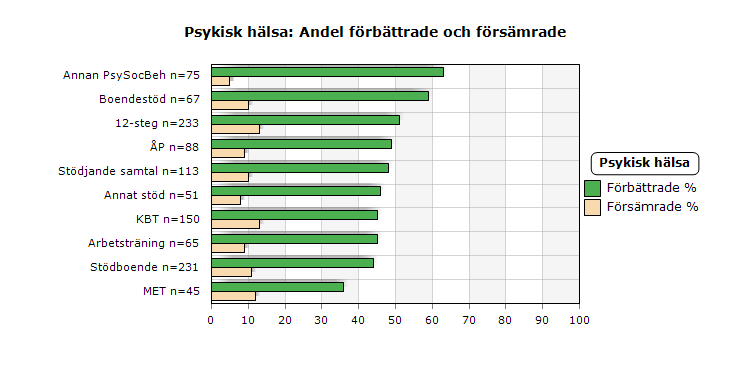 SUM Malmö 2018-11-08
B-Å & K Armelius   http://ubat.rabekobberstad.se/
7
Central fråga: Vilka åtgärder är mest effektiva för vem och för vilka problem?
Klientgrupper
Kvinnor-män
Yngre - äldre
Problemprofiler
SUM Malmö 2018-11-08
B-Å & K Armelius   http://ubat.rabekobberstad.se/
8
Effekter av olika åtgärder för män och kvinnor
SUM Malmö 2018-11-08
B-Å & K Armelius   http://ubat.rabekobberstad.se/
9
Effekter av åtgärder: För kvinnor och män
KBT
Alla åtgärder
SUM Malmö 2018-11-08
B-Å & K Armelius   http://ubat.rabekobberstad.se/
10
Klienterna i socialtjänstens missbruksvård har olika problembild
Med klusteranalys av intervjuarskattningar för alla problemområden går det att särskilja tre olika undergrupper bland klienterna. Inom varje grupp har klienterna likartade mönster av problem och skiljer sig från de andra grupperna.
Alkohol och Psykiska problem
Avgränsade Alkoholproblem
Narkotikaprofilen
SUM Malmö 2018-11-08
B-Å & K Armelius   http://ubat.rabekobberstad.se/
11
För vem? Klienter i problemprofilerna
Alkohol
Narkotika
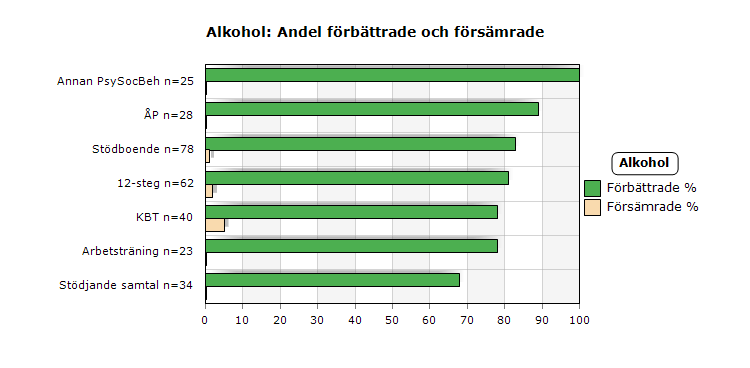 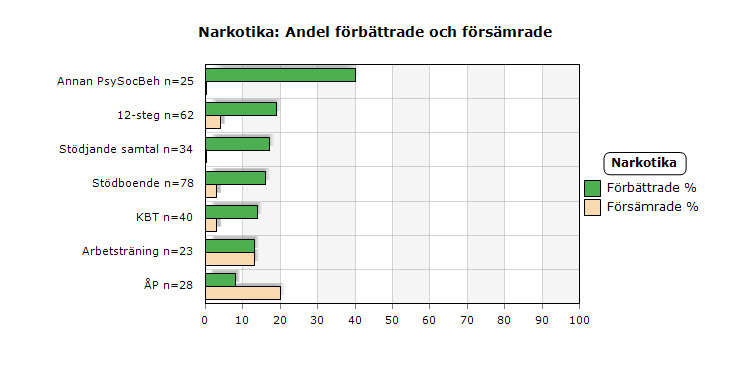 AlkPsyk
AlkPsyk
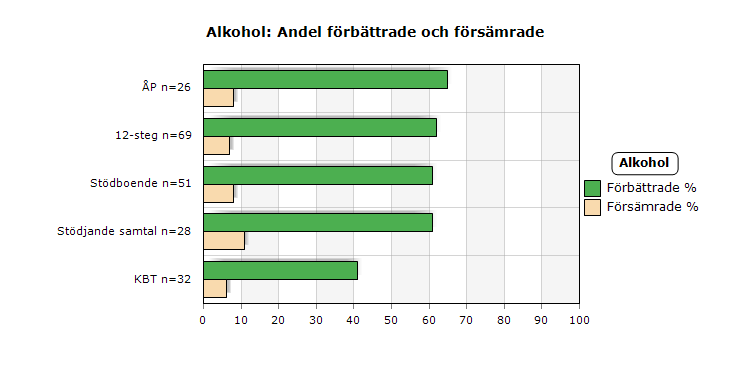 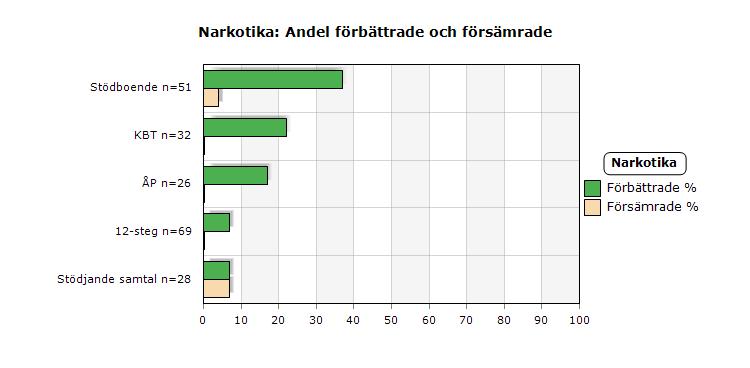 AvgrAlk
AvgrAlk
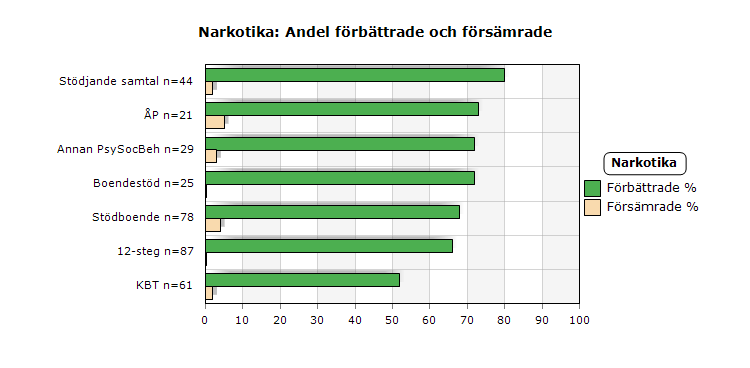 Narkotikaprofil
Narkotikaprofil
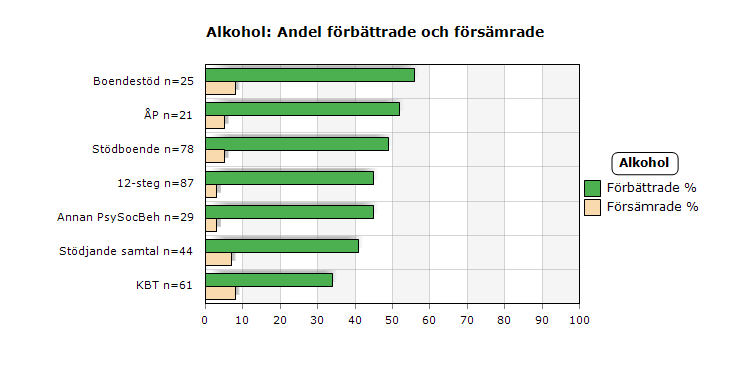 SUM Malmö 2018-11-08
B-Å & K Armelius   http://ubat.rabekobberstad.se/
12
Effekter av åtgärder: För vem?  Yngre och äldre
Yngre: Till 45 år
Äldre: Från 45 år
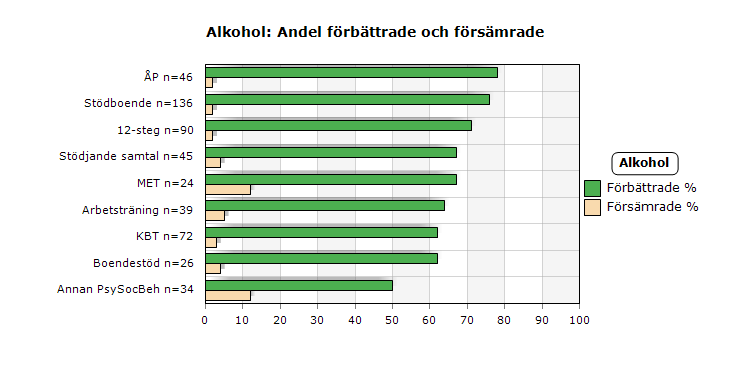 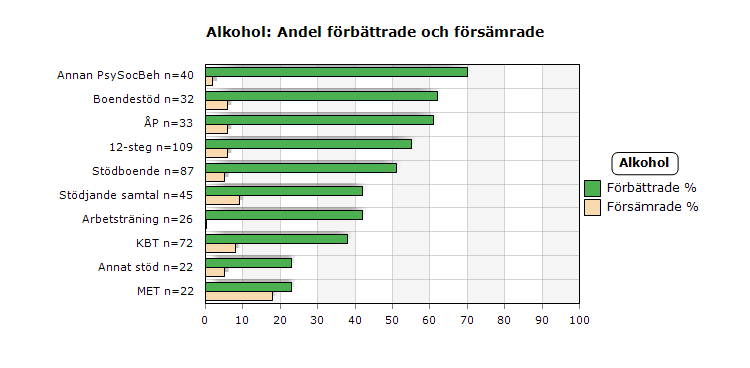 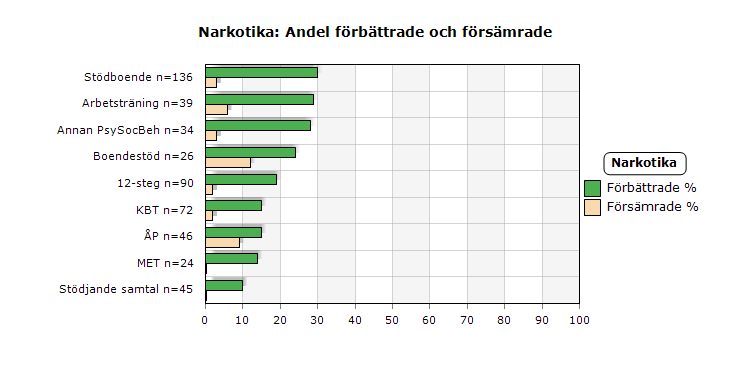 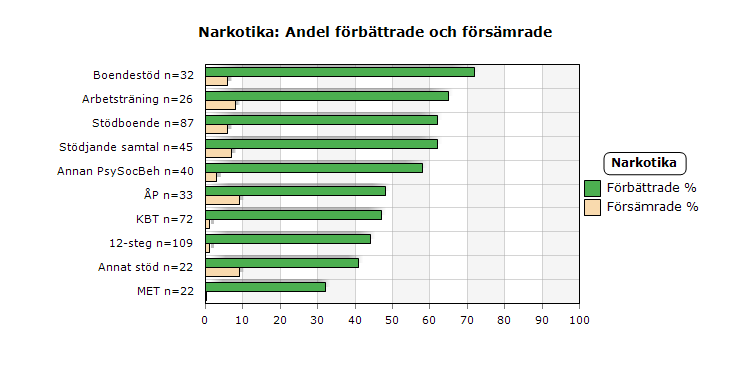 SUM Malmö 2018-11-08
B-Å & K Armelius   http://ubat.rabekobberstad.se/
13
Brukarskattningar
Brukarna skattar sju olika aspekter av hur man upplevt en åtgärd på en skala mellan 1 och 10, där 10 uttrycker den mest positiva upplevelsen och 1 den mest negativa upplevelsen. 
Skattningar på 7, 8, 9 eller 10 definieras här som en positiv skattning.
Brukarna skattar följande frågor för varje enskild åtgärd: 
Hur länge fick du vänta på denna åtgärd?**Omvänds vid beräkningar 
Hade du något inflytande på valet av denna åtgärd?
Var du motiverad att genomföra denna åtgärd?
Hade du något inflytande över denna åtgärds genomförande?
Hur nöjd är du med det bemötande du fick under denna åtgärd?
Hur nöjd är du med den hjälp du fick genom denna åtgärd?
På vilket sätt har dina problem förändrats pga den hjälp du fick genom denna åtgärd?
SUM Malmö 2018-11-08
B-Å & K Armelius   http://ubat.rabekobberstad.se/
14
Handläggarskattningar
Handläggarna svarar på följande sex frågor i anslutning till varje åtgärd, oftast vid avslut: 
Hur bra tyckte du att denna åtgärd passade för klienten när åtgärden planerades?
Fanns det någon annan åtgärd som du tycker skulle ha passat bättre?
Hur väl tycker du att åtgärden har genomförts av de som ansvarat för genomförandet?
Hur väl tycker du att klienten har bidragit till åtgärdens genomförande?
Hur upplever du att klientens problem har förändrats efter åtgärdens avslutande?
Hur nöjd är du med din egen/socialtjänstens insats/-er för klienten i samband med denna åt-gärds genomförande?
SUM Malmö 2018-11-08
B-Å & K Armelius   http://ubat.rabekobberstad.se/
15
Vad kan resultaten och rapporterna användas till?
Informera:
Politiker
Chefer
Kollegor
Informera:
Media
Brukare
Anhöriga
Lära av varandra:
Med andra enheter
Med hela/delar av Sverige
Externa ställen:
Jämföra resultat
Inför upphandling
Stimulera och motivera:
Handläggare
Brukare
I klientarbetet
SUM Malmö 2018-11-08
B-Å & K Armelius   http://ubat.rabekobberstad.se/
16
Framtidsvision: Handläggare kan klicka fram resultat i arbete med sin klient
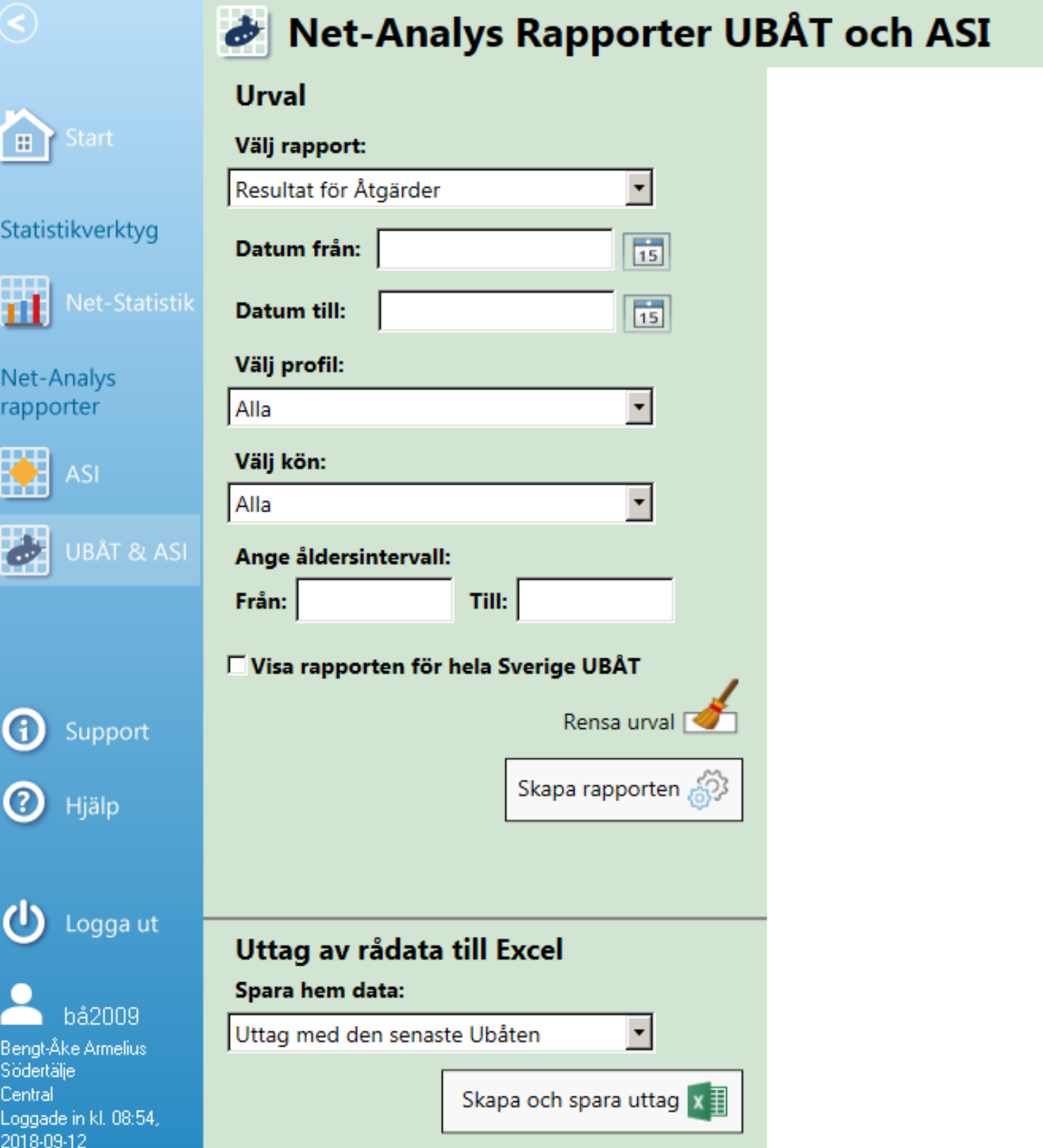 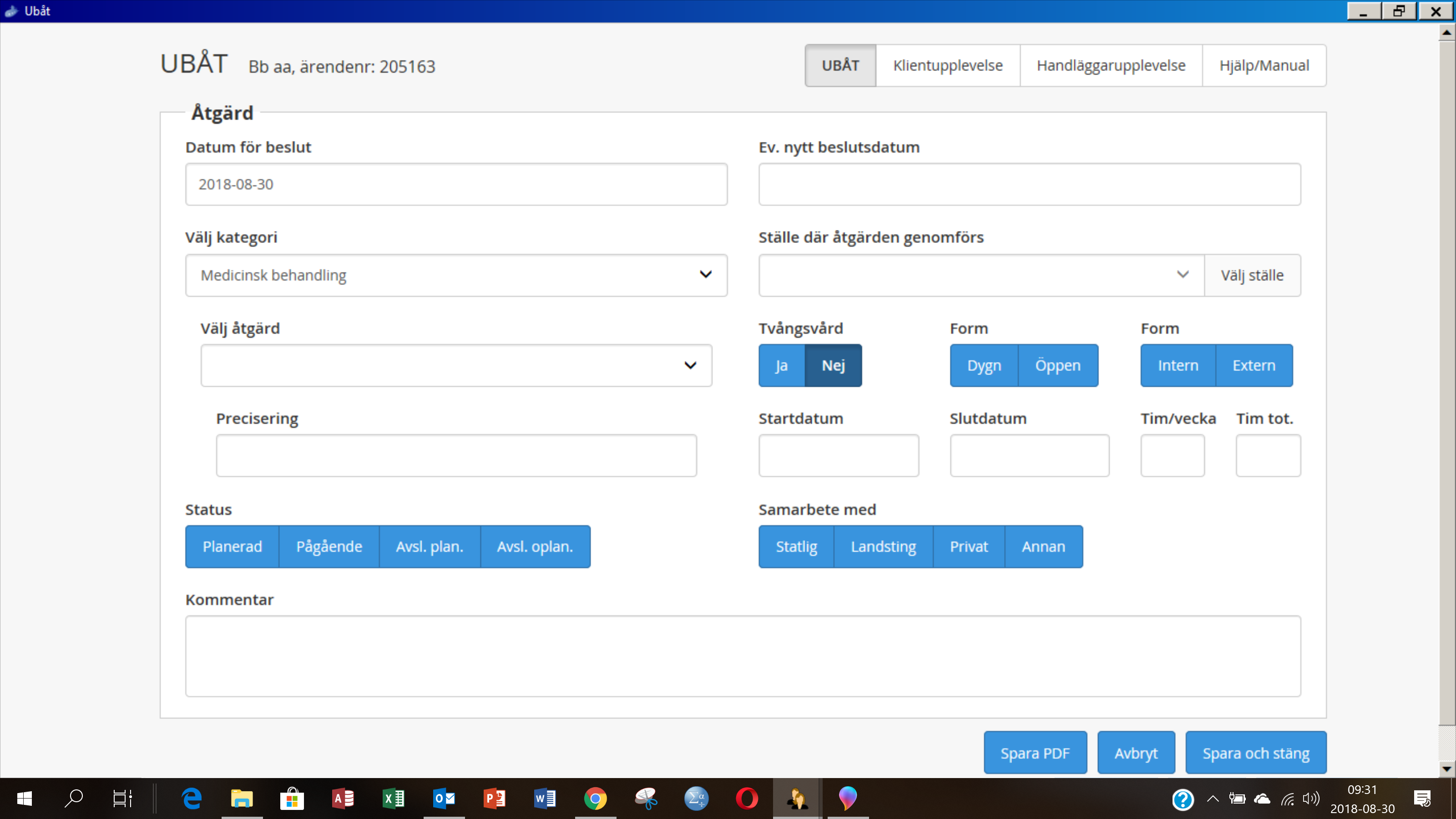 Effekter
SUM Malmö 2018-11-08
B-Å & K Armelius   http://ubat.rabekobberstad.se/
17
Problembilden är lika för män och kvinnor
Män
Kvinnor
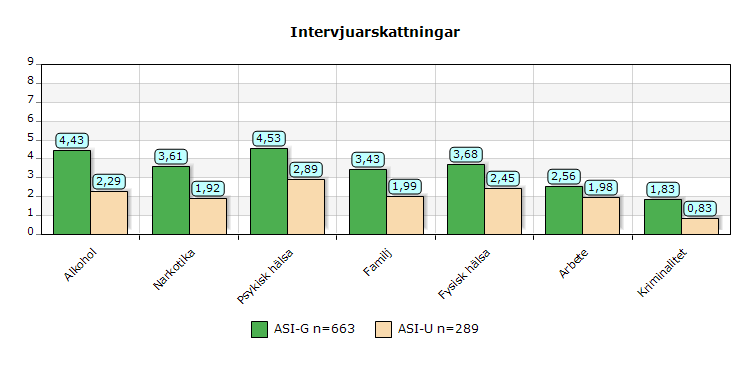 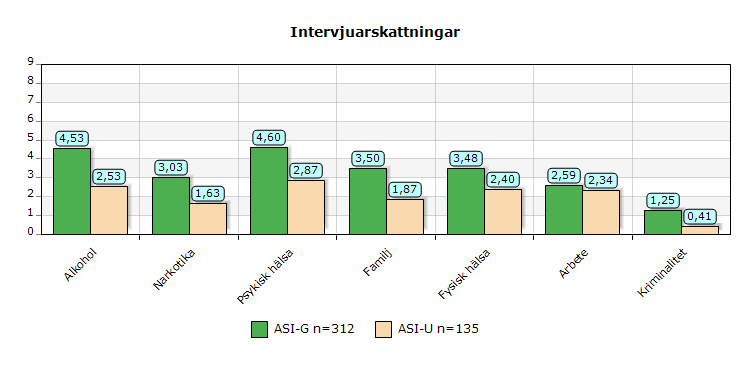 SUM Malmö 2018-11-08
B-Å & K Armelius   http://ubat.rabekobberstad.se/
18
Yngre har mindre problem med Alkohol men mer problem än äldre  inom andra områden
Till 45 år
Från 45 år
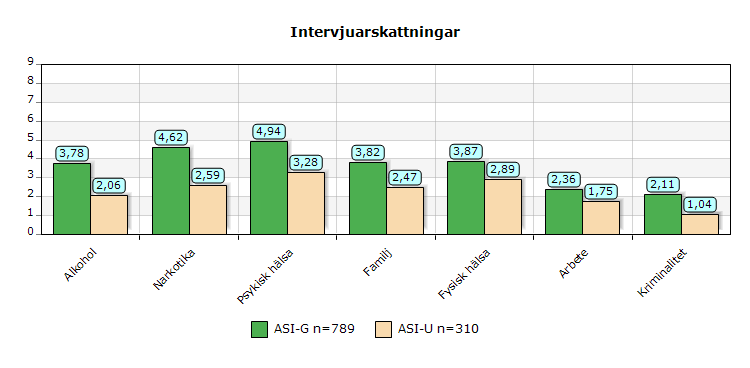 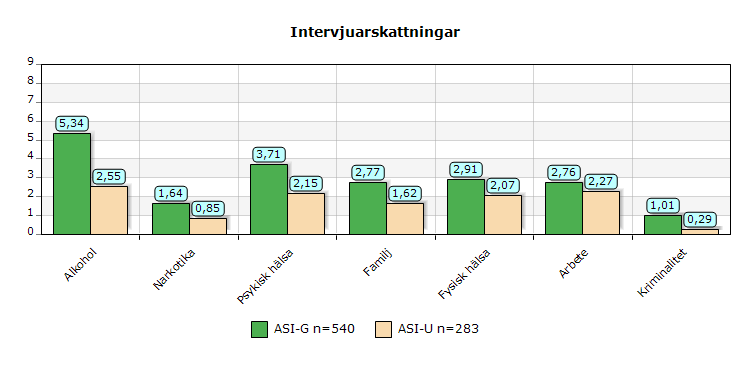 SUM Malmö 2018-11-08
B-Å & K Armelius   http://ubat.rabekobberstad.se/
19
AnnanPsySocBeh: några exempel
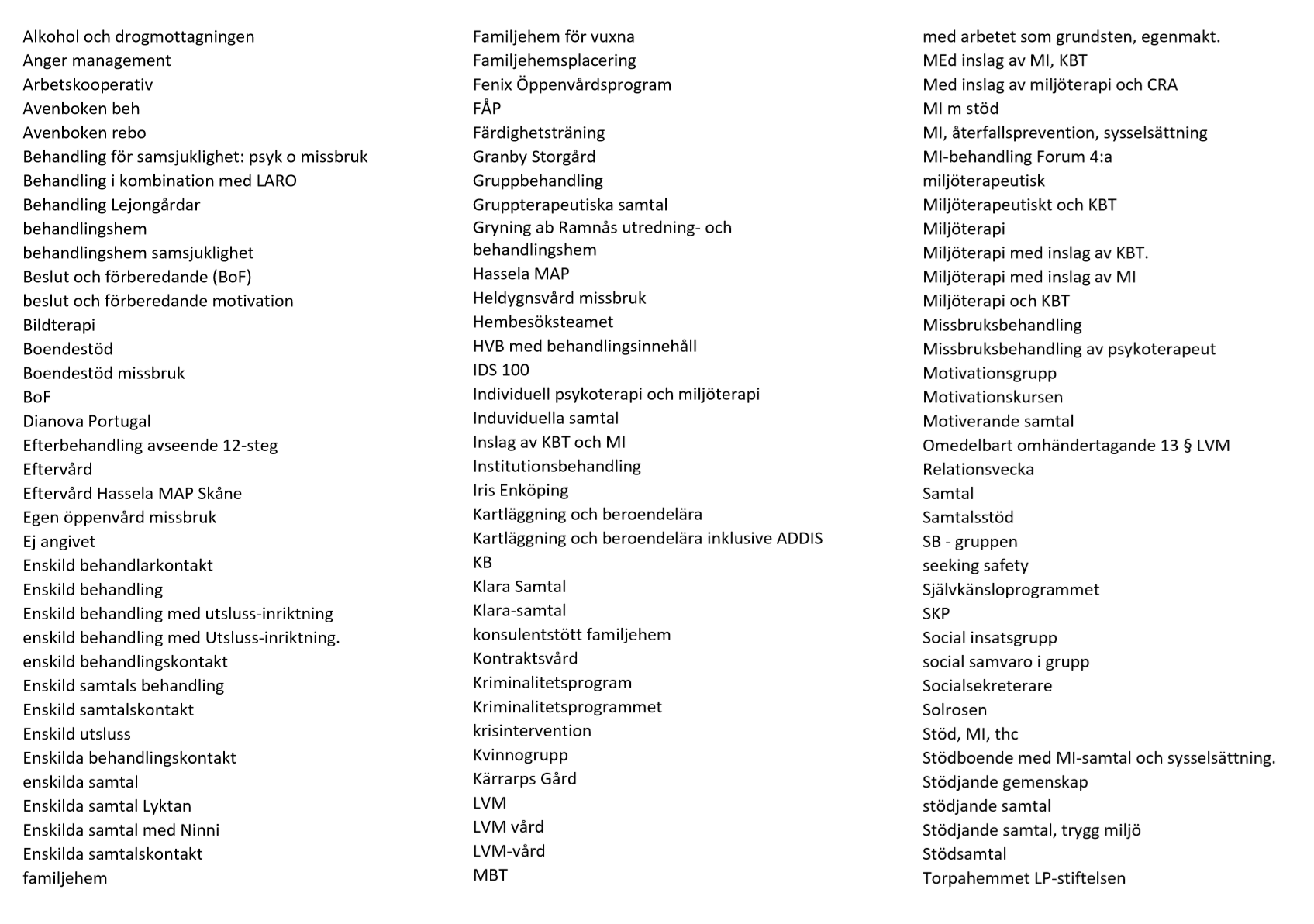 SUM Malmö 2018-11-08
B-Å & K Armelius   http://ubat.rabekobberstad.se/
20
Lathund för ASI-rapporter
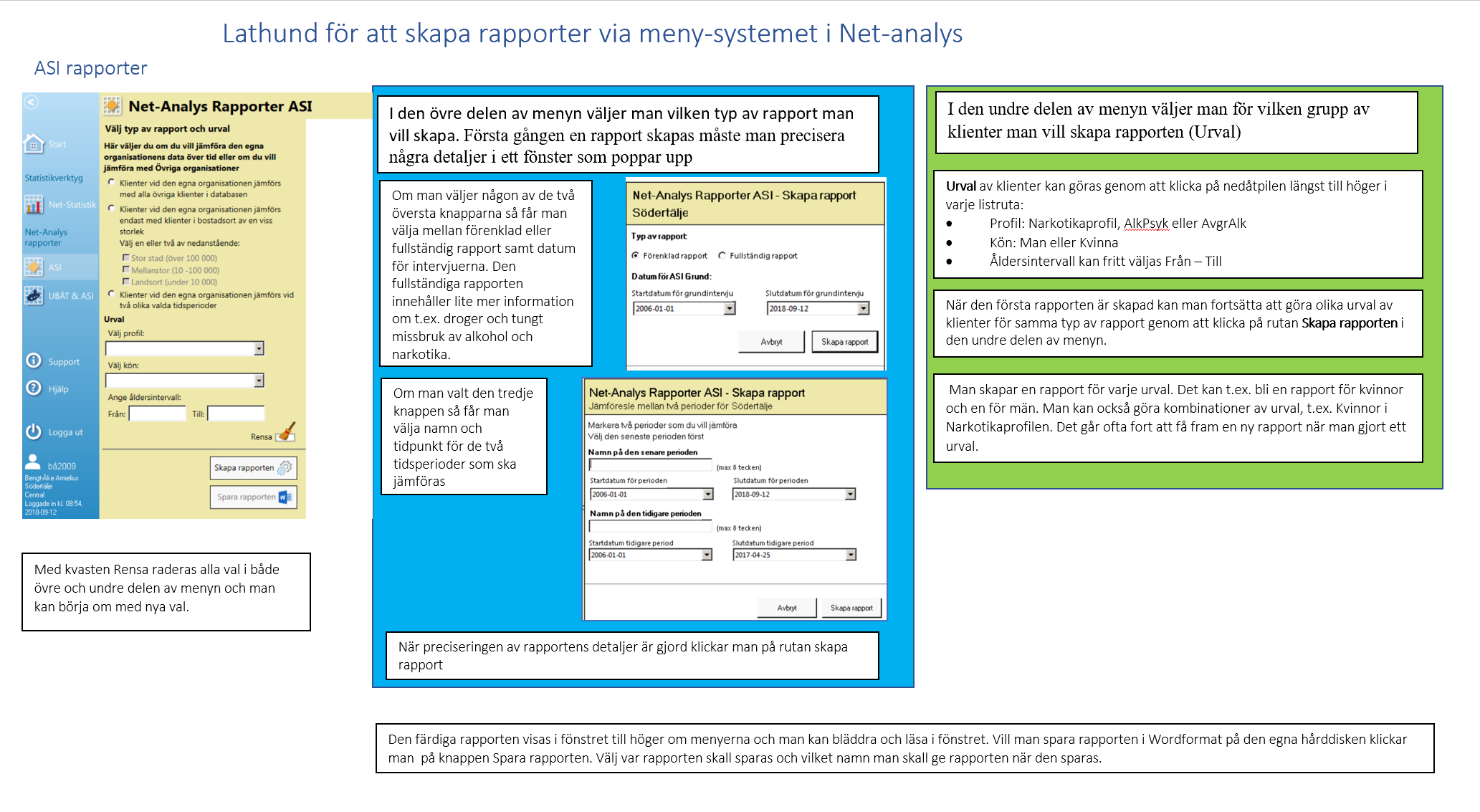 SUM Malmö 2018-11-08
B-Å & K Armelius   http://ubat.rabekobberstad.se/
21